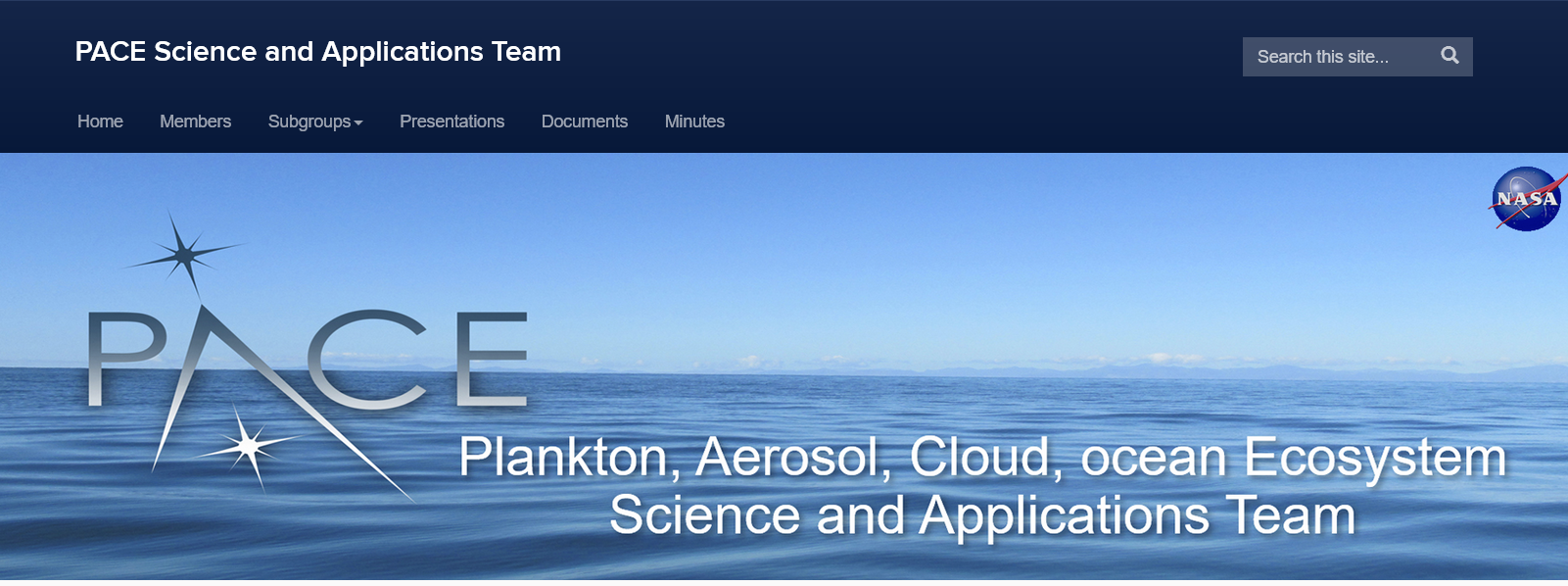 Pace Science and Applications Team
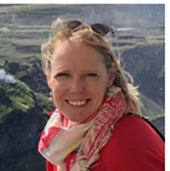 Heidi Dierssen
University of Connecticut
Science and Applications Team Lead
Gratefully Acknowledge
Past, Present and Future Deputy Team Lead




Past Science Team Lead
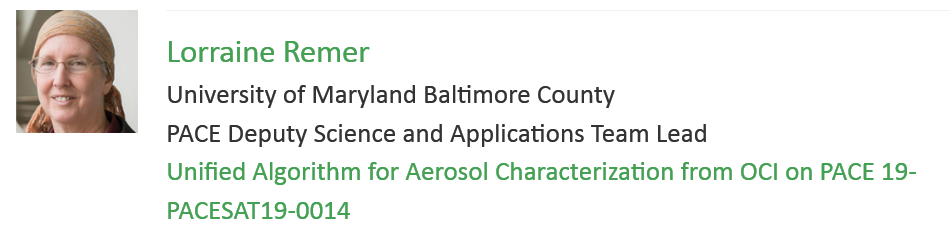 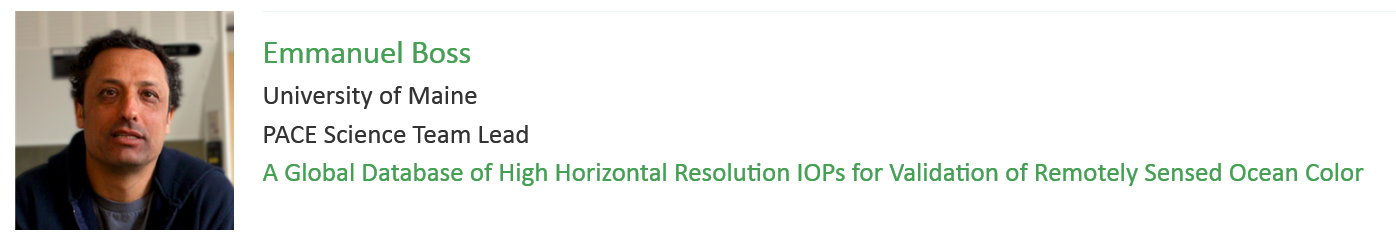 Achievements from past Science Team
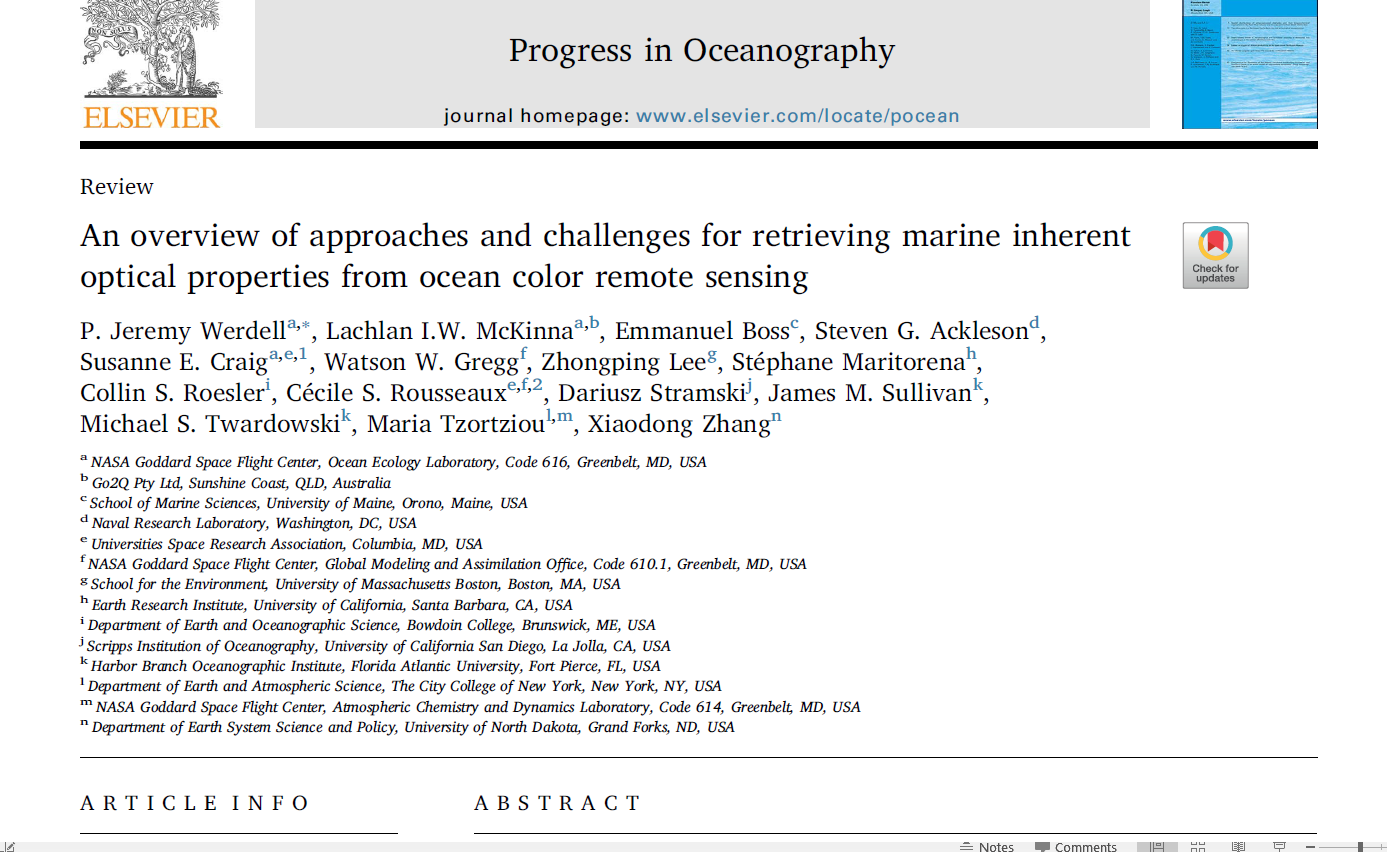 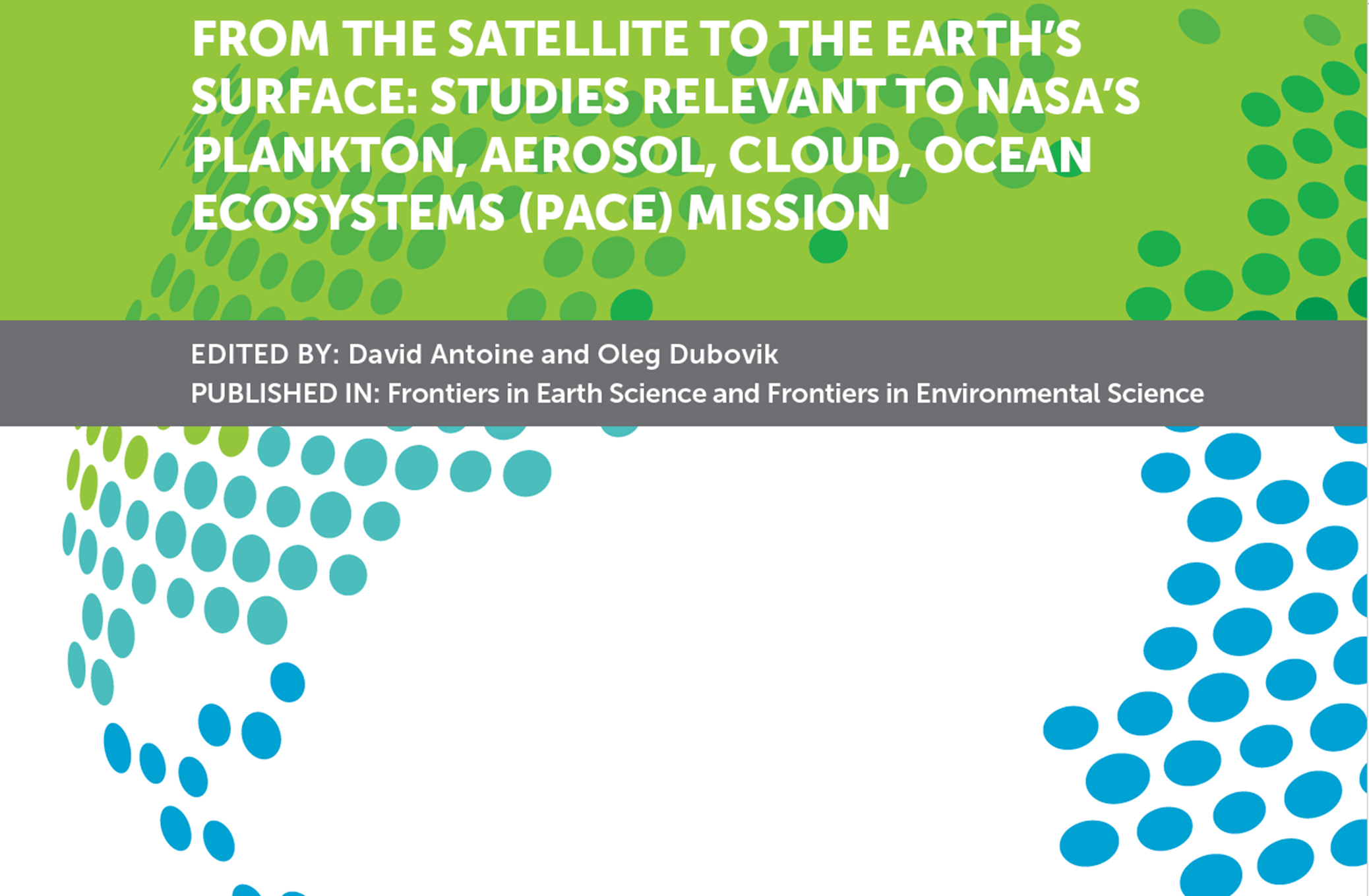 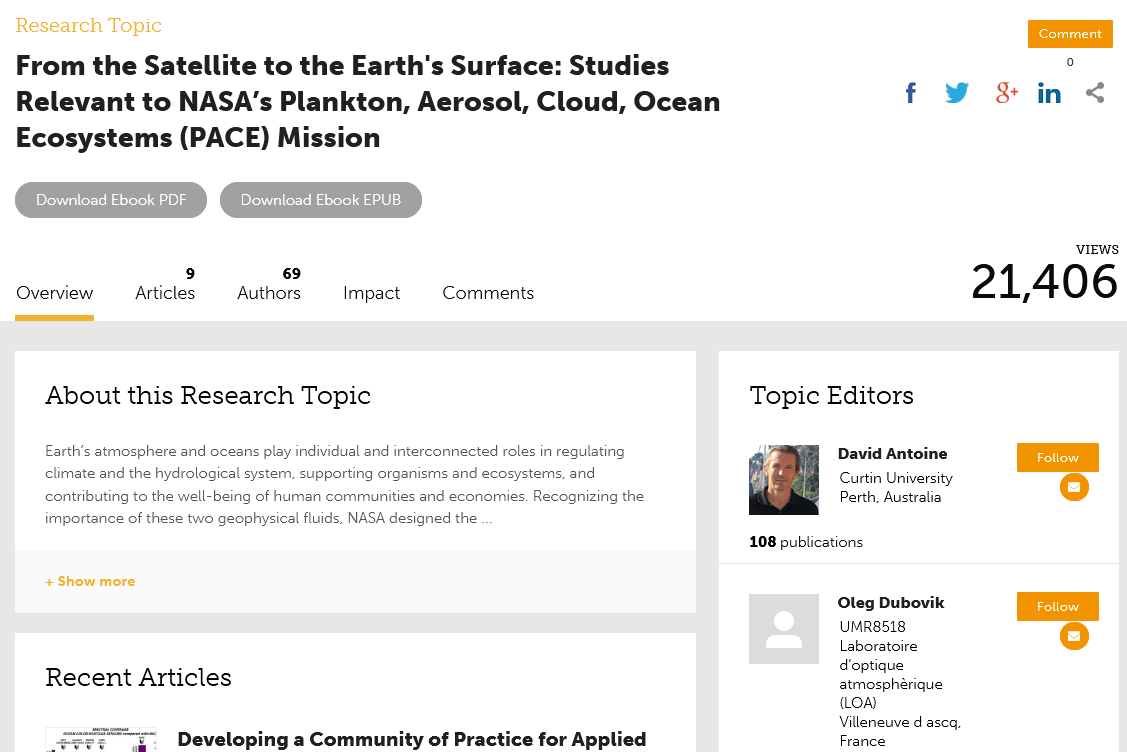 Hyperspectral Data Compilation
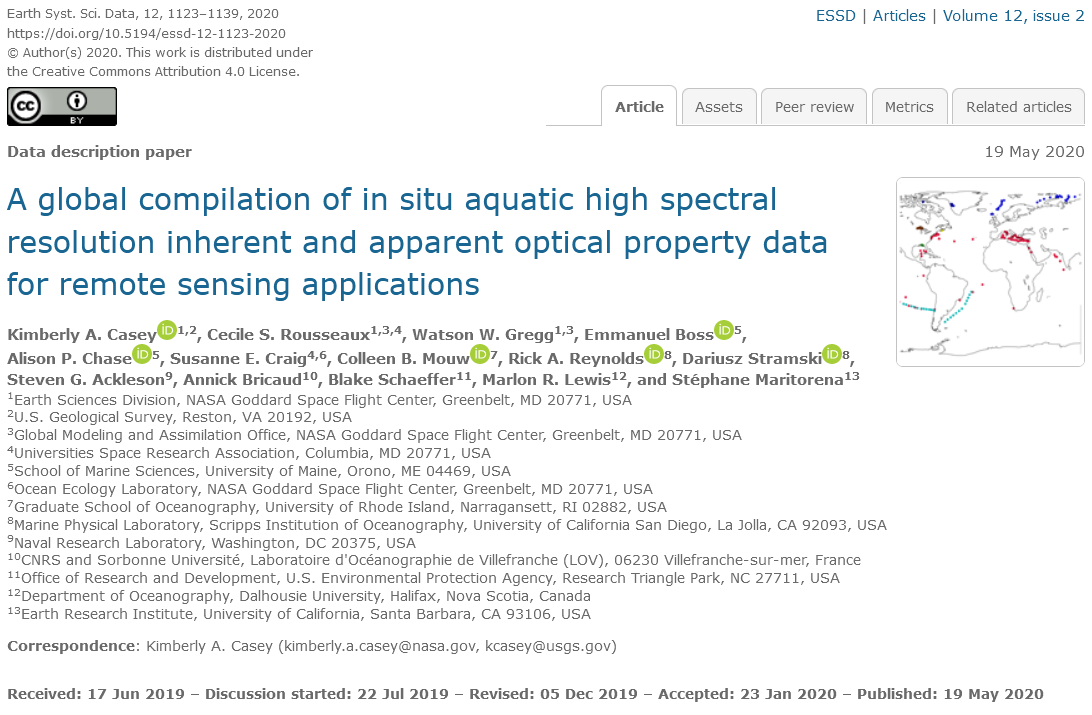 New PACE Science Team
Seeking: 
“Diverse group of investigators who cumulatively bring end-to-end knowledge of different aspects of the breadth of basic and applied research and applications possible from the PACE observatory, as well as the scientific, algorithm, and modeling approaches of measurements and data products needed to address the science questions of the mission.”

Selected 24 Teams Covering Breadth of Research across Aquatic and Atmospheric Systems:
Radiative transfer modeling 
Aquatic biogeophysics
Atmospheric physics 
Aerosols
Clouds 
(Land ecosystem )

Researchers span U.S. and international collaborators.
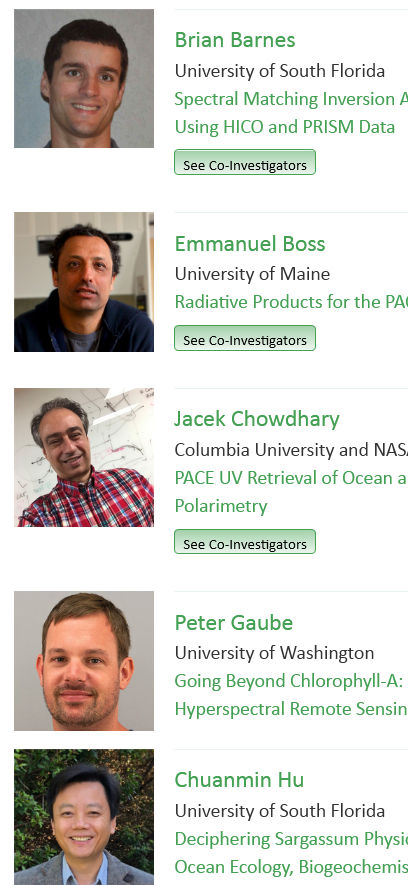 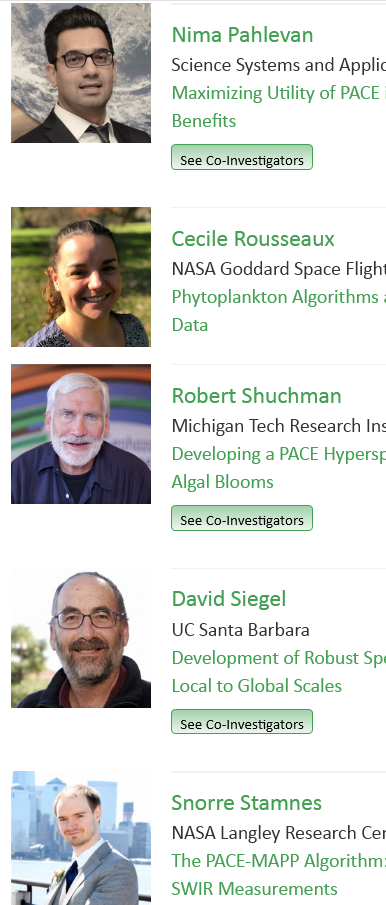 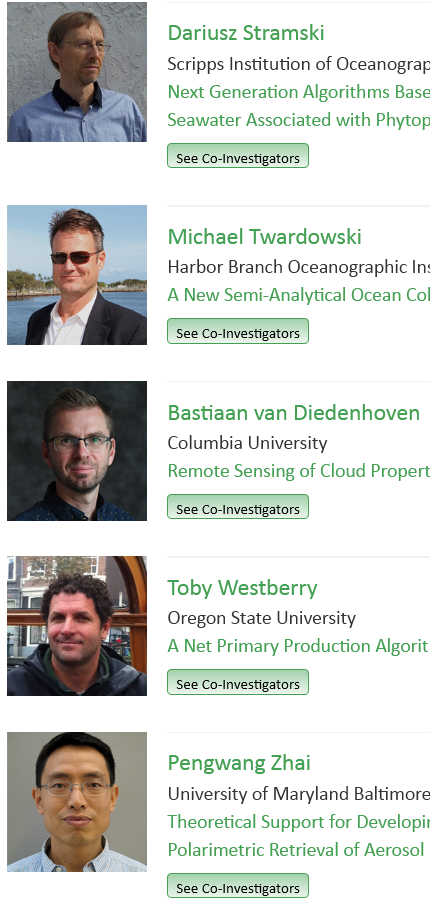 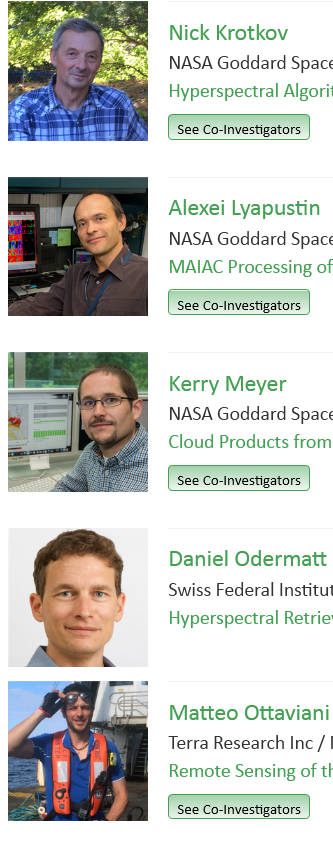 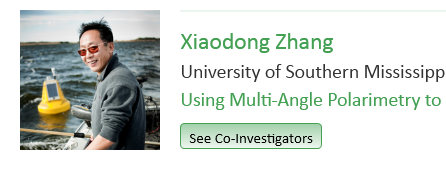 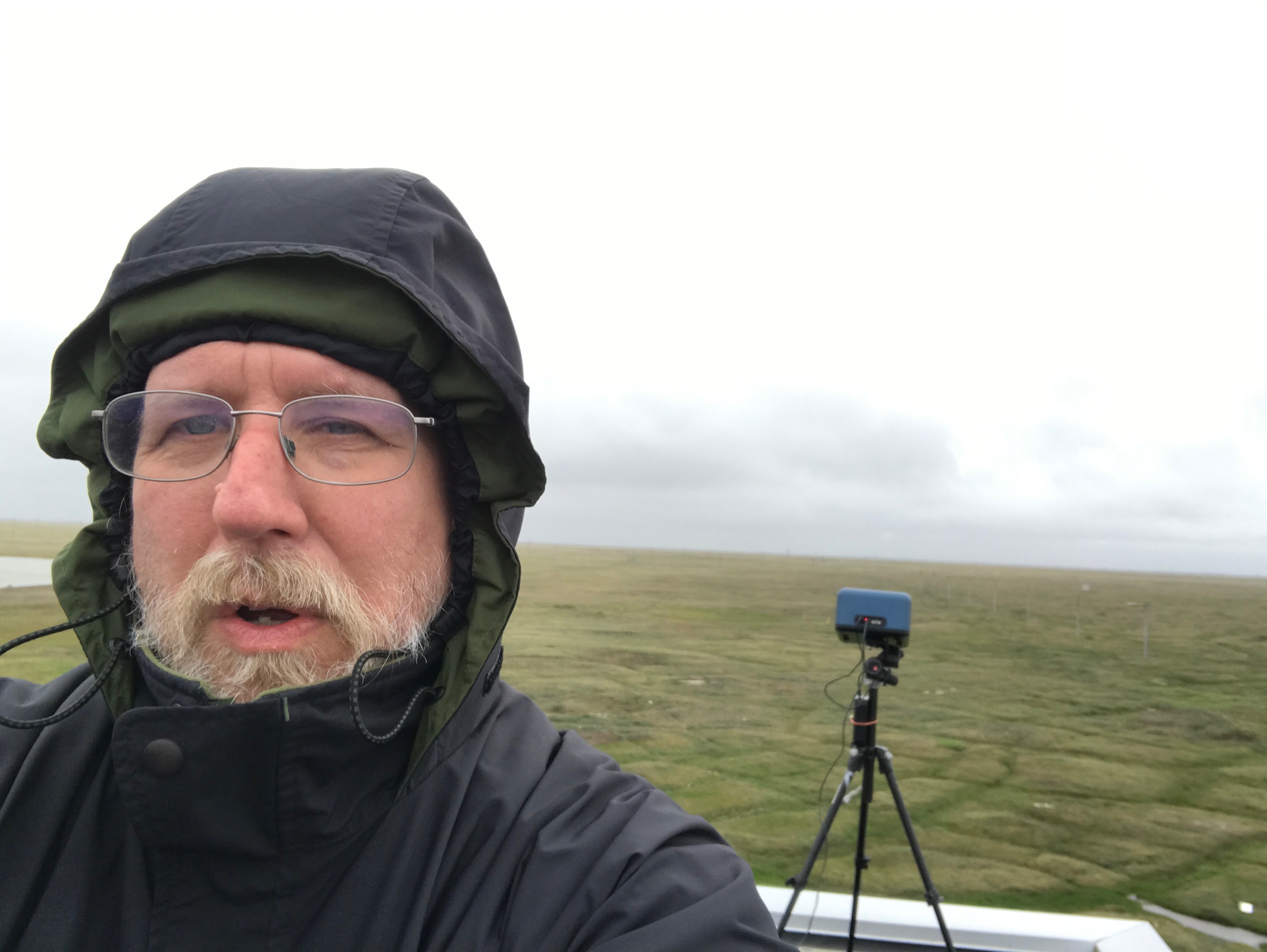 K. Fred Huemmrich
University of Maryland Baltimore County
Terrestrial Ecology Products from
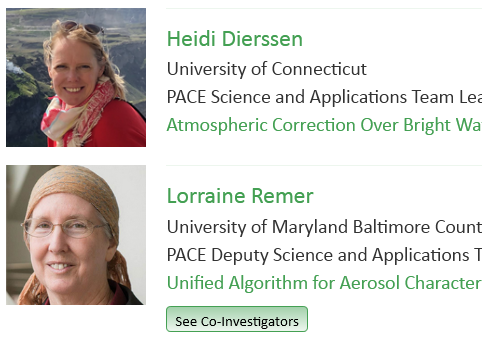 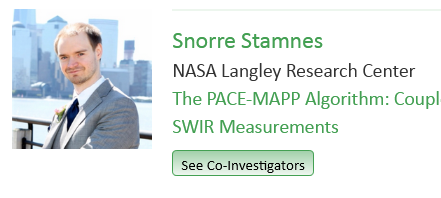 New PACE Science and Applications Team (SAT) Goals
Development of PACE implementable algorithms that will be launched as Standard, Provisional, Test, or Special products.
From RFP: “It is expected that any selected Principal Investigators (PIs) or teams selected for the PACE science and applications team will deliver an implementable approach or algorithm for a given data product pre-launch (LRD August 2022)”
Production of algorithm documentation to be available online (similar to ATBDs). 
Collaboration with PACE Project Science team and Science Data Segment (SDS) to implement the approach or algorithm for a given data product pre-launch.
Assessment of algorithm performance,  including spatial and temporal domain, out-of-scope conditions, and derivation and propagation of system-level uncertainties.  
Contribution to development of protocols and strategies for pre- and post-launch science data product validation and reporting of algorithm performance post-launch.
Partnerships with end-user research and applied sciences through Early Adopters  Program.
Communication to the public with news and updates on PACE research.
Science Data Product Maturity
Standard
Standard science data products (with associated standard algorithms) will be produced by the SDS and delivered to the NASA-assigned DAAC for permanent archival and distribution. For PACE, standard products will include all required mission products, as well as any additional products selected as standard through the process described in Section 2.5 of the PACE Science Data Product Selection Plan.
Provisional
All new products (or alternative algorithms) will be defined as provisional at start of production, and they will remain provisional until some level of validation has been performed, and until performance, documentation, and science value is deemed sufficient for reclassification as standard products. 
Test
Test products are those that have been implemented by the SDS into production-capable science code, to enable assessment of resource requirements and feasibility for global production. 
Special
Applications, region-specific products, alternative algorithms to be distributed by the DAAC but not necessarily produced by SDS.
New Products
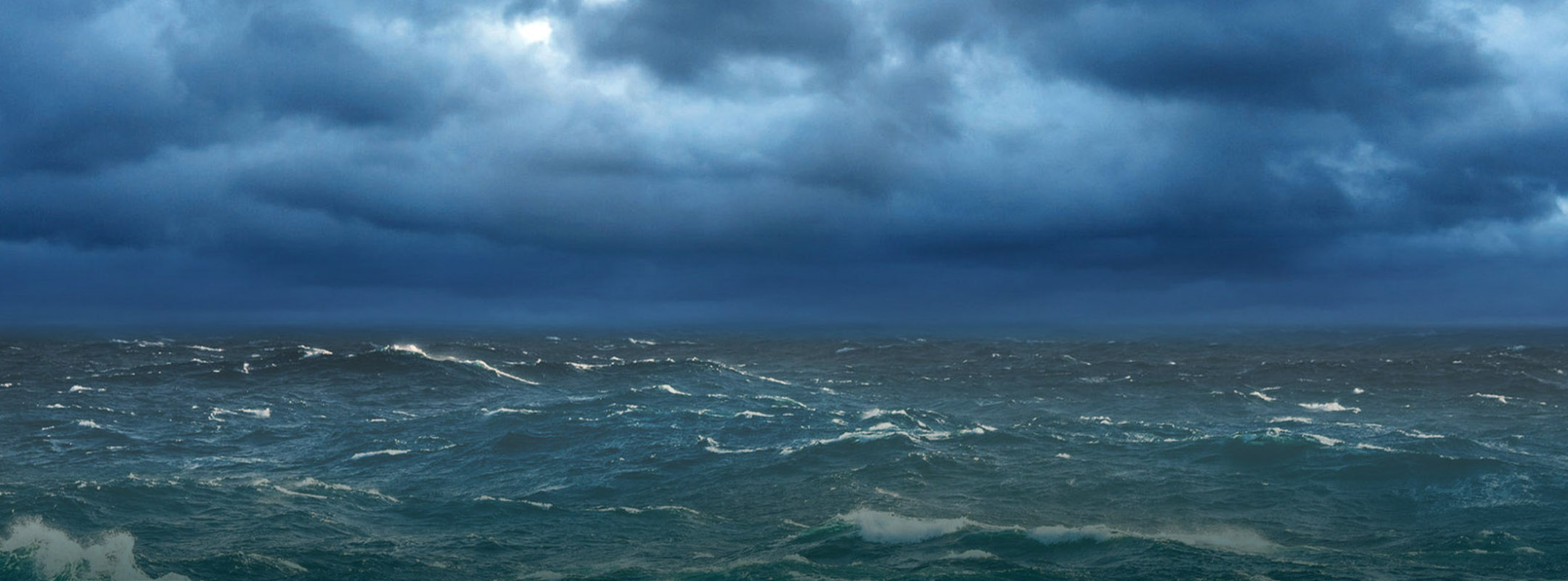 https://pace.oceansciences.org/science_applications_team.htm
PACE SCIENCE 24 TEAMS BY TOPIC
Science Team
Chowdhary
Lyapustin
Ottaviani
Remer
Stamnes
Zhai
Properties
Spectral Optical Depth 
     (water and land)
Fine mode
Sea Salt 
Dust
Spectral Absorption
Black Carbon Concentration
Brown Carbon Concentration
Aerosol Height
Aerosol Size Parameter 
Aerosol Effective Radius 
Column Water Vapor (land)
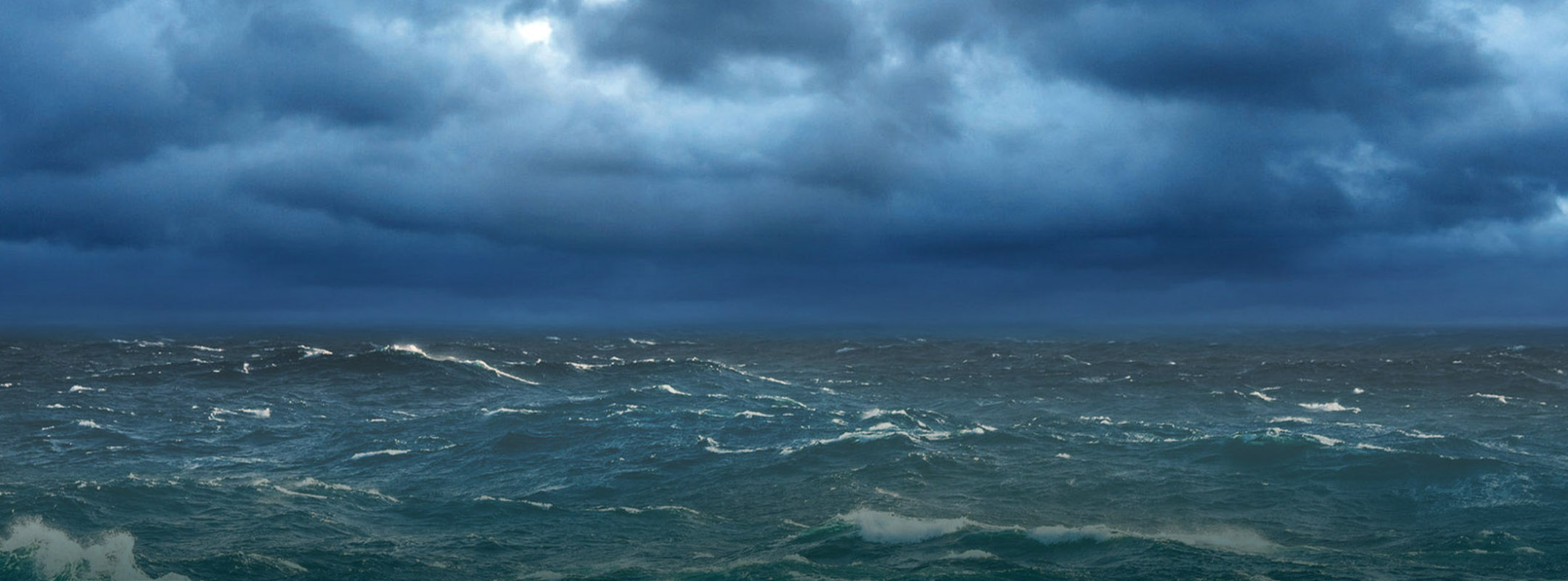 Science Team
Lyapustin
Meyer
Stamnes
van Diedenhoven
Properties
Opaque Cloud Detection
Thin Cirrus Cloud Detection
Cloud Fraction 
Cloud Top Pressure
Cloud Top Altitude
Cloud Top Thermodynamic Phase
Optical thickness
Physical thickness
Particle Effective Size 
Cloud Droplet Size Distribution
Ice Crystal Shape 
Ice Crystal Scattering
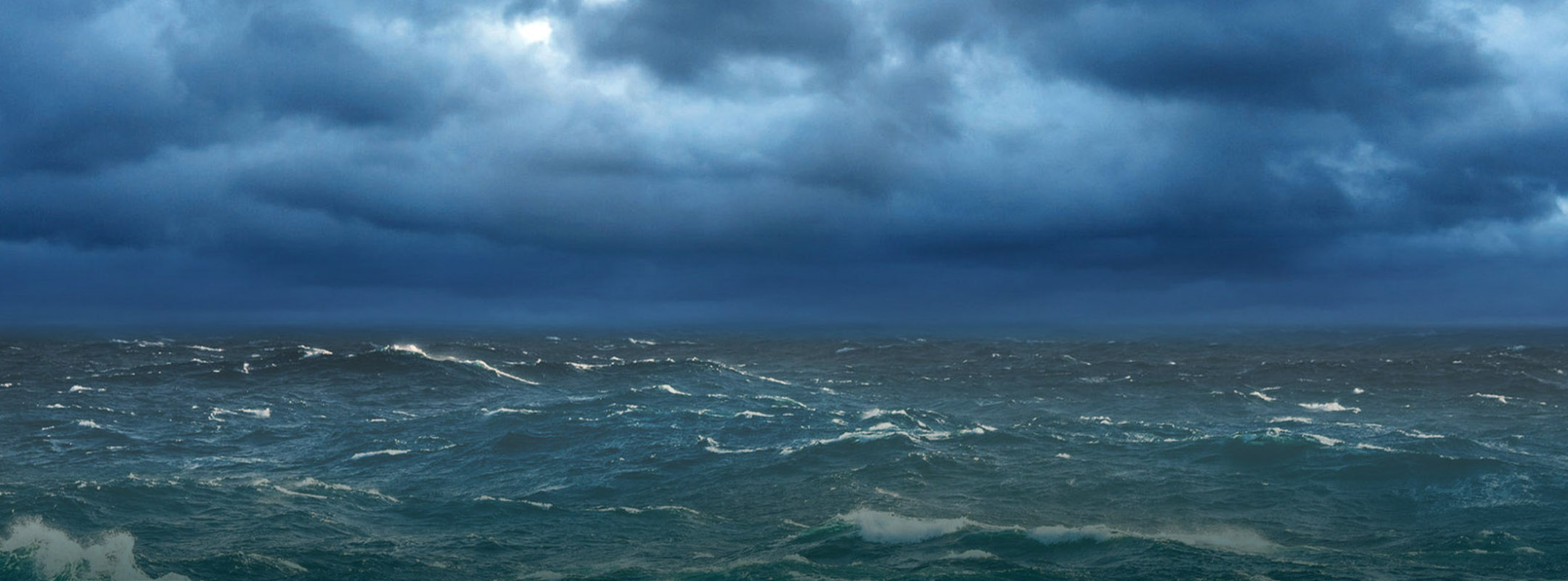 Science Team
Boss
Chowdhary
Dierssen
Krotkov 
Lyapustin


Ottaviani
Twardowski
Zhai
Zhang
Properties
Ocean Albedo R(l)
Land Albedo R(l)
Spectral Water-leaving Reflectance Rw(l)
Polarization Parameters
Irradiance at Interface
Photosynthetically Available Radiation Ed(0+,PAR)
Downwelling Irradiance Ed(0+, l)
Irradiance Below Water Surface 
Downwelling Irradiance  Ed(0-,l)
Scalar Irradiance Eo(0-, l)
Surface Index of Refraction
Bidirectional Reflectance Function (BRDF)
Whitecap Fraction/Factor
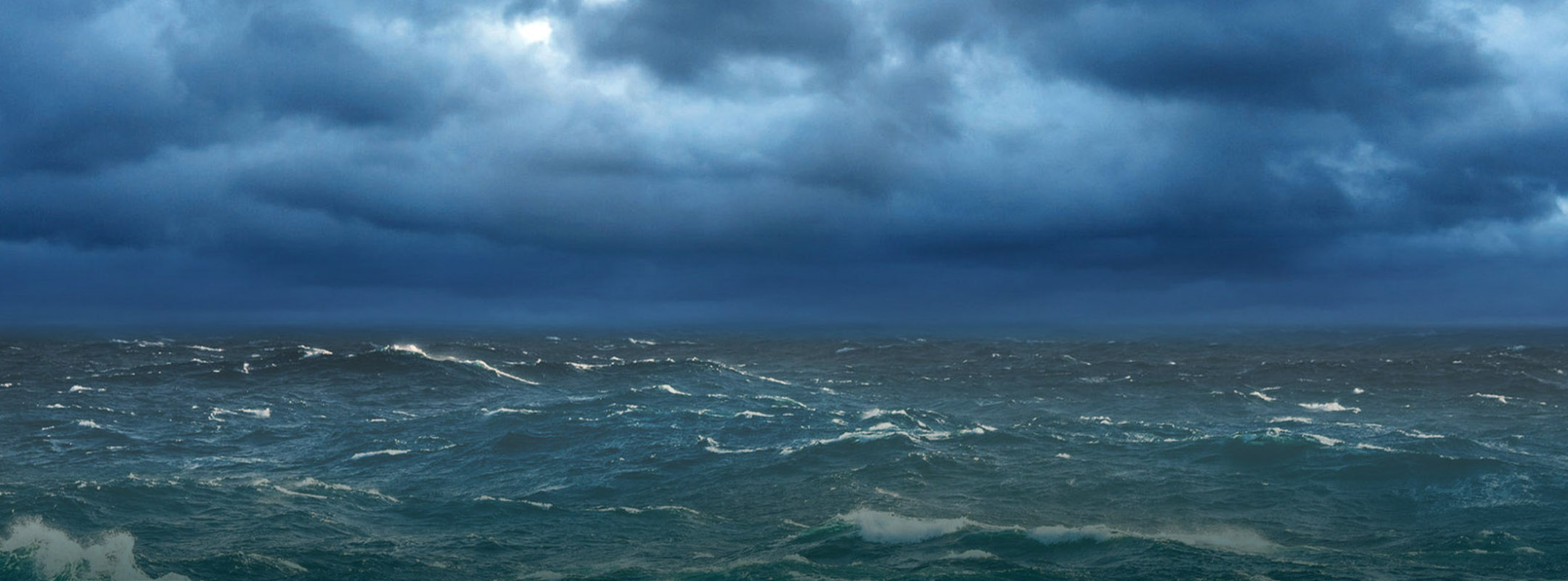 Science Team
Barnes
Boss
Chowdhary
Krotkov
Odermatt

Pahlevan
Stamnes
Stramski
Twardowski
Zhai
Properties
Spectral Light Penetration
Downwelling Attenuation Kd(l), Kd(PAR) 
Scalar Attenuation Ko(l)
Turbidity
Suspended Particulate Matter (SPM)
Nephelometric Turbidity Unit (NTU)
Vertical Stratification Properties
Spectral Inherent Optical Properties (Deep and Shallow)
Absorption by Gelbstoff
Absorption by Phytoplankton
Absorption by  Non-pigmented Particles
Volume Scattering Function
Backscattering
Particulate and Bubble Backscattering
Backscattering Ratio
Shallow Bathymetry
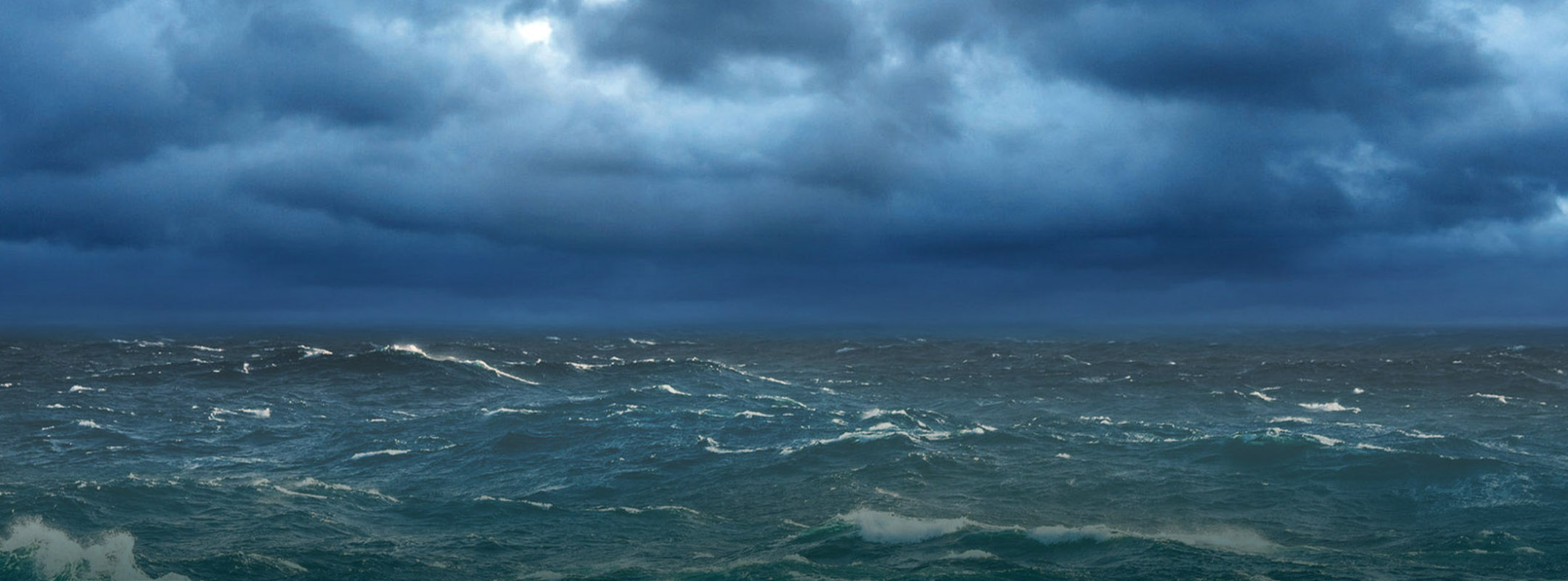 Science Team
Gaube
Pahlevan
Rousseaux
Shuchman
Siegel
Westberry
Properties
Phytoplankton Pigment Concentration/Marker
Chlorophyll-a
Phycocyanin
Etc..
Phytoplankton Composition
Net Primary Productivity
Fluorescence Line Height
Adaptive Maximum Chlorophyll Index
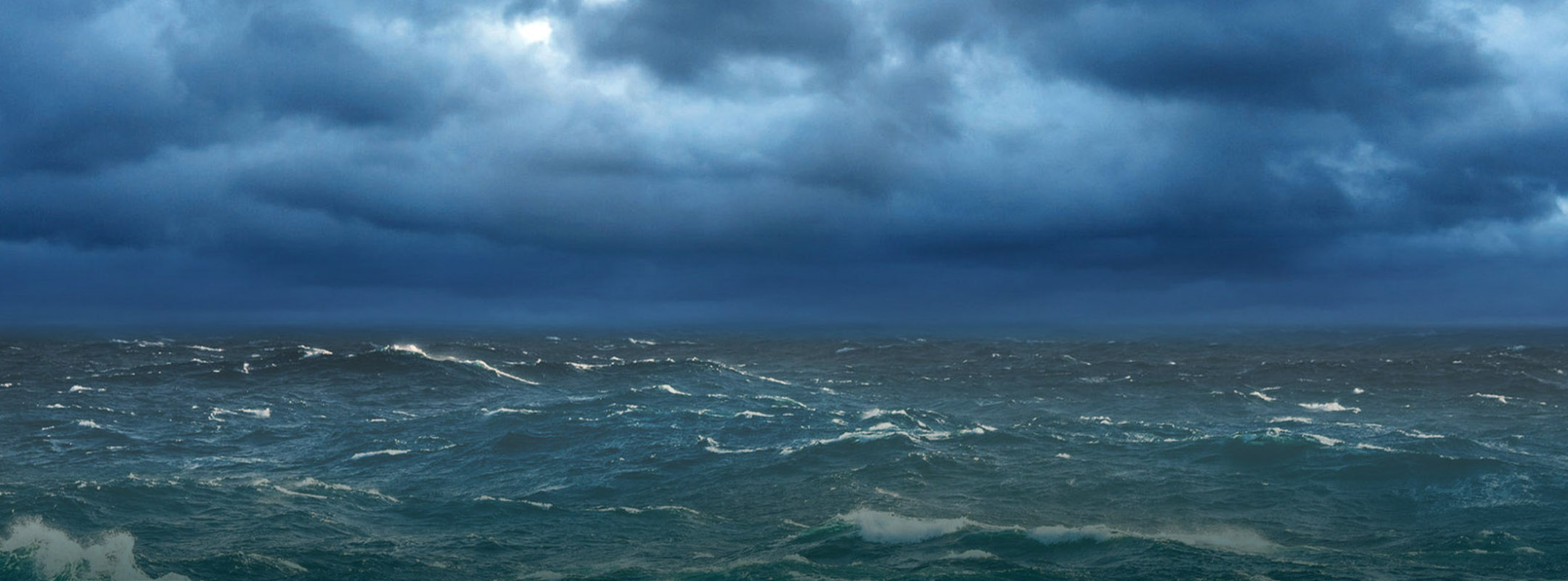 Science Team
Barnes
Properties
Benthic Classification
Coral 
Seagrass
Shallow Algae
Sediment
Benthic Condition
Change over time
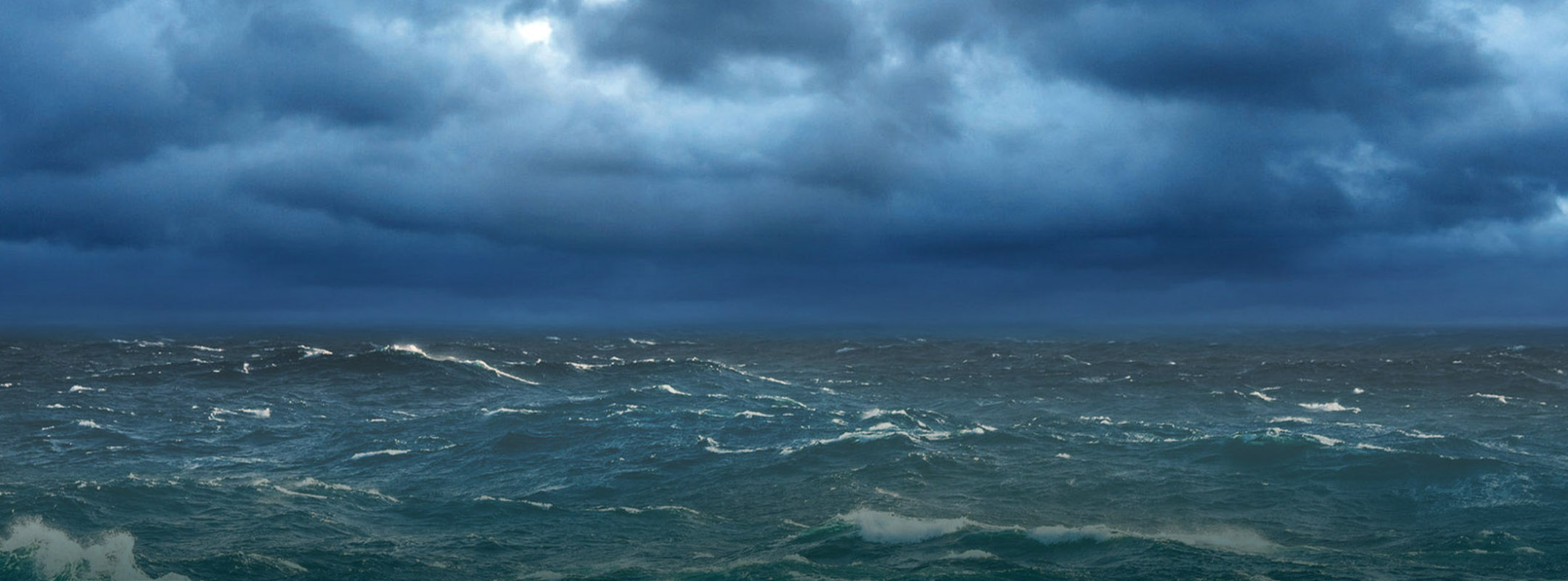 Science Team
Hu
Ottaviani
Shuchman
Properties
Sargassum Dynamics
Density
Depth
Carbon, nitrogen, phosphorous
Sun-induced fluorescence
Oil Detection
Surface Scum Index
PACE SAT Working Groups
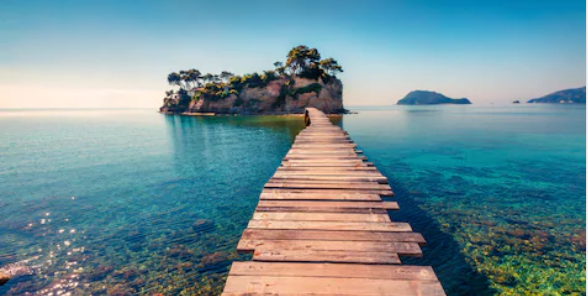 Whole Group Input
Uncertainties/Metrics
LEADS: Amir Ibrahim & Andy Sayer
Validation Needs and Approaches
LEAD: Heidi Dierssen
Nomenclature
LEAD: Aquatic (Frouin IOCCG)
Atmospheric (TBD)
2. Subgroups span disciplines:
Polarimetry – lead Kirk Knobelspiesse
Ultraviolet – lead Lorraine Remer
Phytoplankton Characterization – lead Cecille Rousseaux
Synthetic Datasets – lead Jacek Chowdhary
Inverse Modeling – lead Dariusz Stramski
Bright Targets – lead Heidi Dierssen
PACE Product Uncertainties
PACE committed to providing pixel-by-pixel uncertainties
Not perfect, but some measure of uncertainty is valuable for biogeochemical modeling and user applications.

Better job of flagging and/or masking out-of-scope conditions
Optically shallow water
Inland vs. Oceanic conditions
Regional limits

Identifying conditions where algorithms have higher/lower uncertainties.
High wind, types of clouds, “Case 2” conditions, seasonal uncertainties, etc…
Propagating radiometric data uncertainties through algorithms
Approaches published like McKinna et al. 2019
Monte Carlo methods

Estimating uncertainty in field/in situ data
Precision vs. accuracy

Coordination of efforts to make consistent assumptions about common sources of uncertainty (e.g. sensor noise, absolute calibration).

Identify gaps in uncertainty budget. 
Solar constant variability, diffuse skylight reflection, etc..
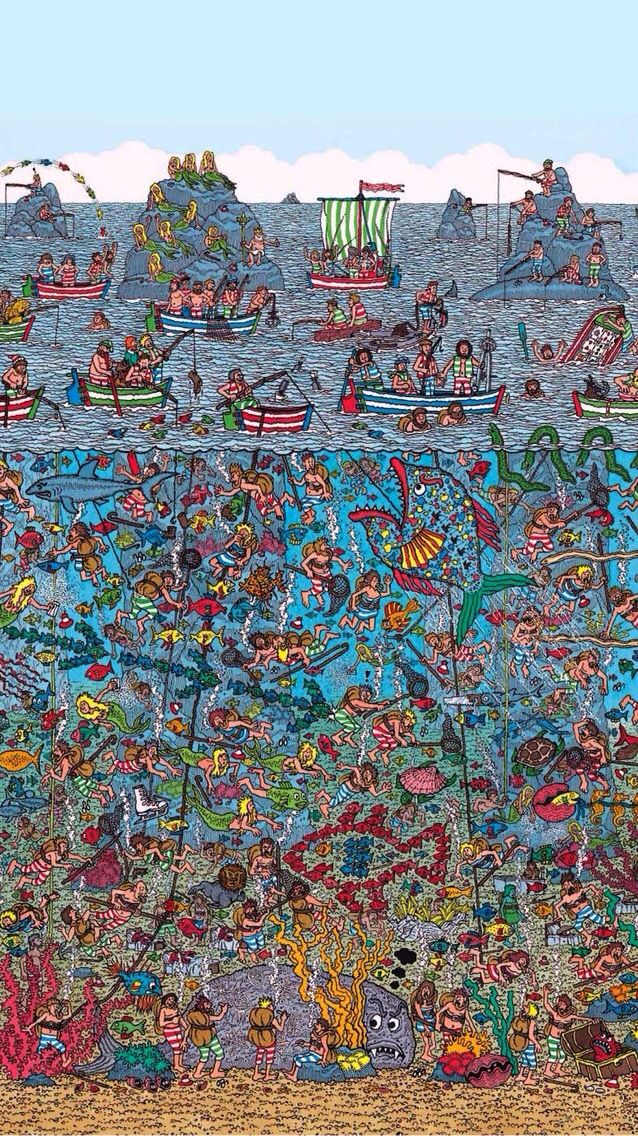 PACE SAT and Validation
Draft Validation Plan is currently being updated 
Validation:
hyperspectral radiometry and polarimetry
atmospheric and aquatic products 
within 12 months of launch
Variety of sub-orbital validation data
Aeronet/Aeronet-OC moorings
Ship-based cruises
Airborne campaigns
SAT will provide recommendations to the PACE Validation Science Team.
Innovative ideas about how to best validate satellite missions – biggest bang for buck
Stay Tuned for More Exciting Atmosphere-Aquatic Coupled Research:
Polarimetry – new and refined products including  ocean index of refraction of surface, VSF, BRDF,
Ultraviolet – better tackling of ag, anap from surface glint /skylight and absorbing aerosols
Phytoplankton Characterization – hoping to move towards some ancillary pigments and fractional phytoplankton groups 
Synthetic Datasets – providing databases for testing new approaches including Top-of-Atmosphere radiance for different in-water and atmospheric conditions and polarization parameters.
Inverse Modeling – many different ways to solve, optimize, set priors, and propagate errors.
Bright Targets – better approaches and Level 2 flagging of conditions like intense surface blooms of macro and microalgae, floating vegetation and debris, whitecaps, sea ice, cloud masking, etc…
Virtual Meeting on June 2-3 2020
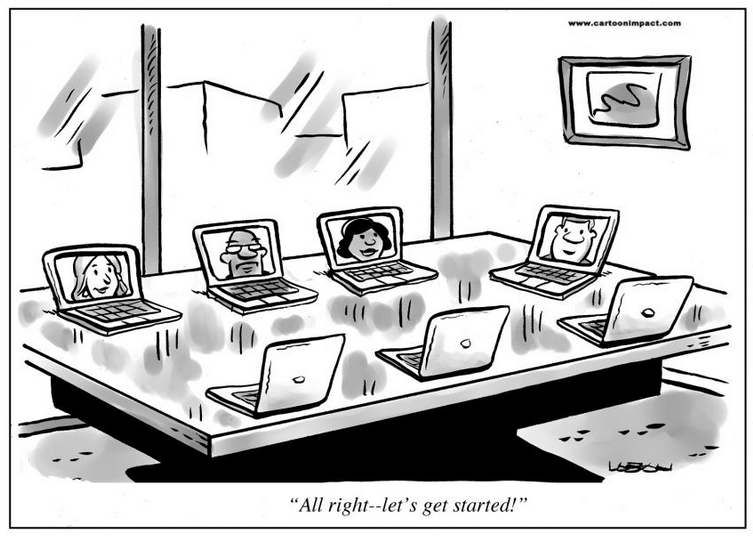 15 min recorded presentations have been uploaded from the groups.

Virtual connections will be reinforced 
Conclusions
Stay tuned!
PACE SAT is:
Working across disciplines
Trying to push boundaries of what has been done
Putting out NEW products
Quantifying Uncertainties
Work to be transparent to the community with papers, presentations and interactions
Feel free to contact me if you have questions: heidi.dierssen@uconn.edu
Synergistic Efforts:
Alliance for Coastal Technologies (ACT) hyperspectral working group
Algorithm comparison
Best Practices for Use of Hyperspectral Imaging in Coastal Environments

IOCCG 
Hyperspectral task force
Benthic Reflectance Working Group
Hope to start
Nomenclature 

HARP Cubesat Data

Other hyperspectral missions (SBG, PRISMA, DESIS, etc..)
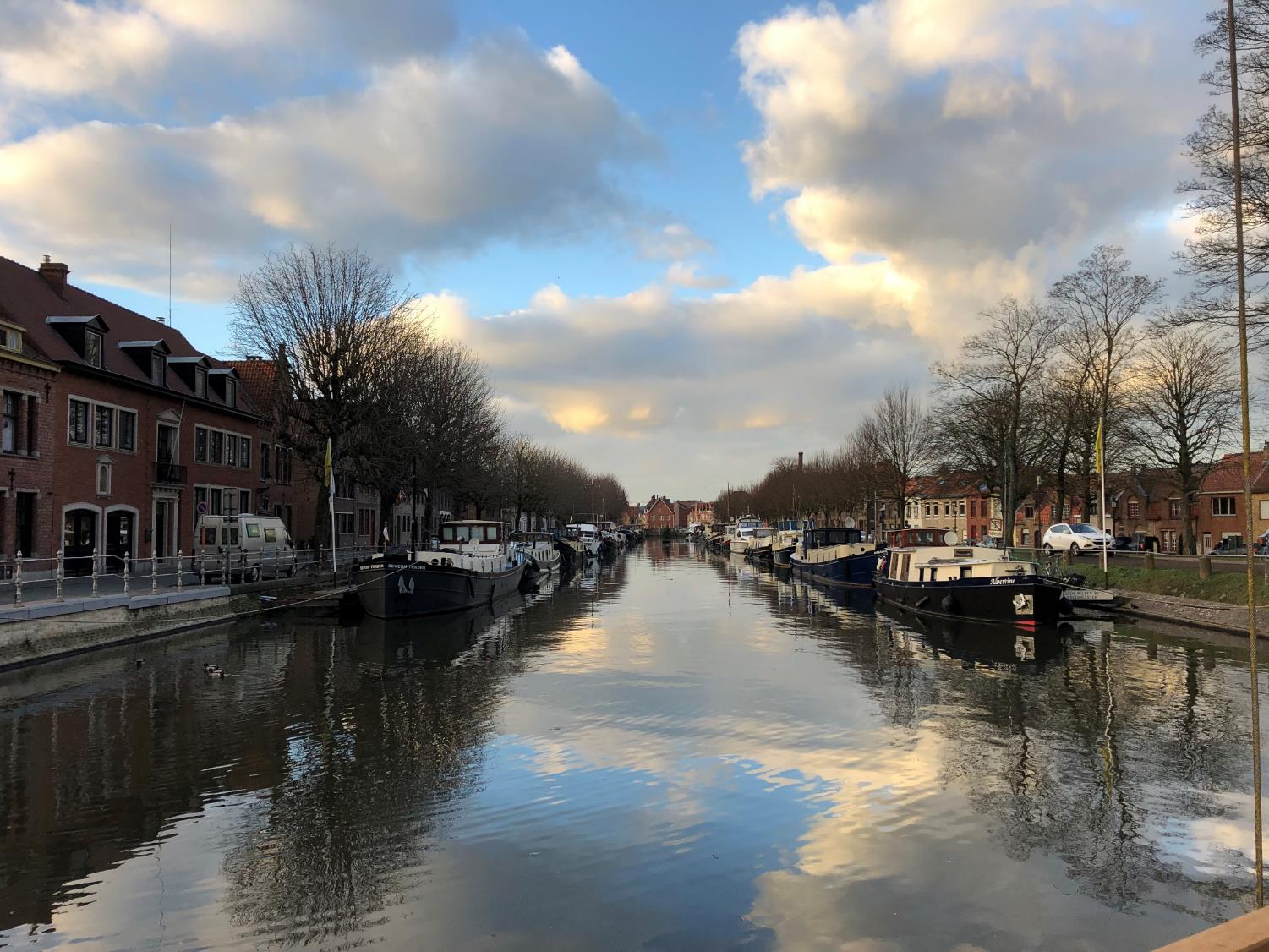 Dank u!